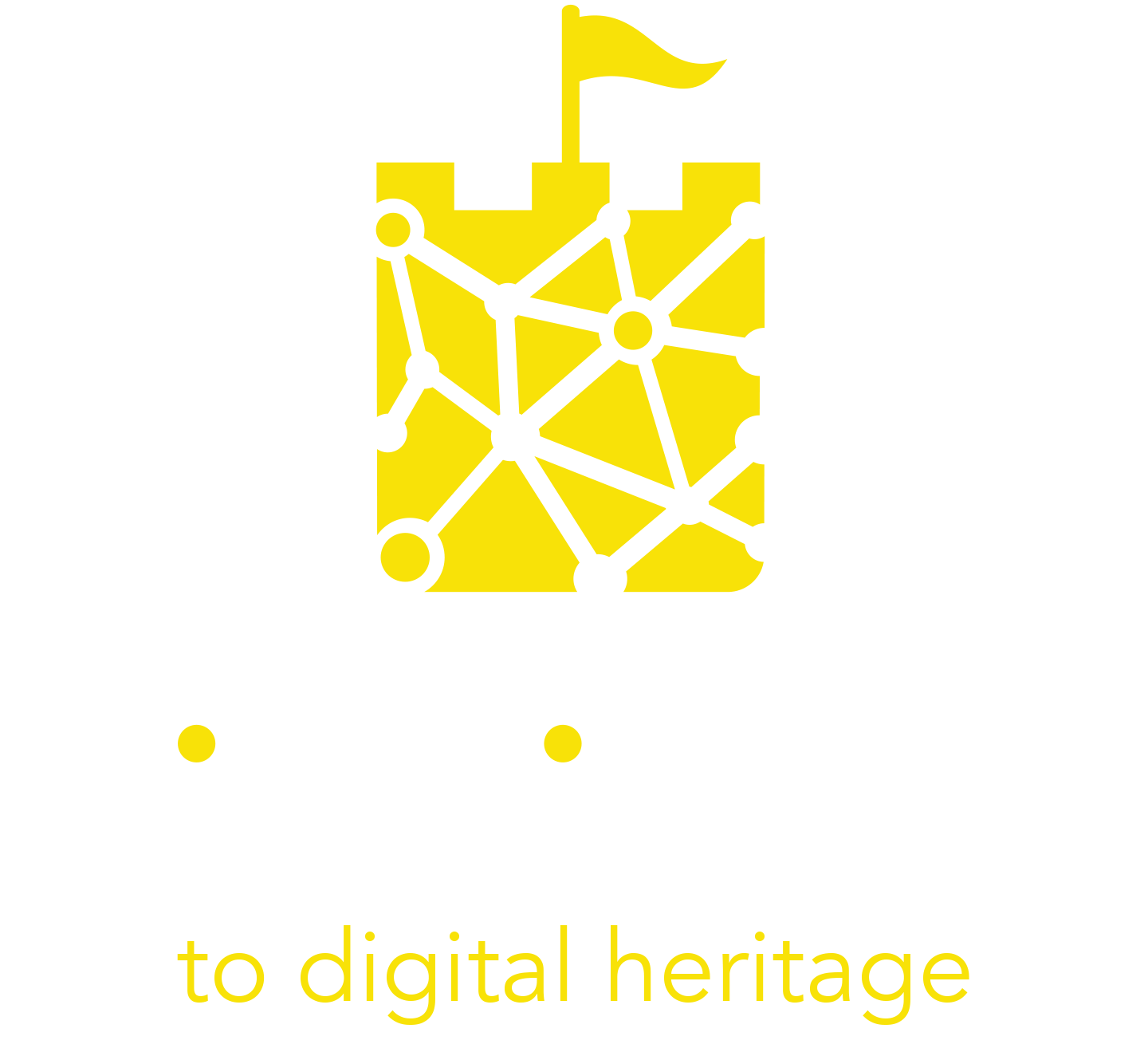 Müfredat (CV) Yapısı
Bir Bakışta Modül İçeriği
Modül 1
Deneyimsel Ve Kültürel Turizm
Dijital Kültürel Miras
Kültürel Mirasın Dijitalleştirilmesi
Kitle Evrimi
Genişletilmiş Kültürel Deneyim
Modül 2
Dijitalleşmenin Önündeki Engelleri Aşmak
İlham, Vizyon Ve Strateji Eksikliği
Teknolojiye Güven Eksikliği
Beceri Ve Kaynak Eksikliği
Modül 3
Sürükleyici Turizm Deneyimleri (ITE'ler)
ITE için yapı taşları
Değerli bir kültürel ITE tasarlamak
Bir Turizm Deneyimini ITE'ye Dönüştürmek
Modül 4
Kültürel izleyicileri anlama
Dijital yerliler ve dijital göçmenler
Hedef kitlenize odaklanmak
2
Bir Bakışta Modül İçeriği
Modül 5
Dijital Kültürel Miras için Dijital Pazarlama
Dijital Hikaye Anlatımında Öne Çıkanlar ​
Kullanıcı Tarafından Oluşturulan İçeriğin Potansiyelinden Yararlanma​
Modül 6
İşbirlikçi süreçlere giriş
Paydaşlarınızı dahil etmek
işbirlikçi stratejiler
Modül 7
Sürükleyici Turizm Deneyimi Tuvali
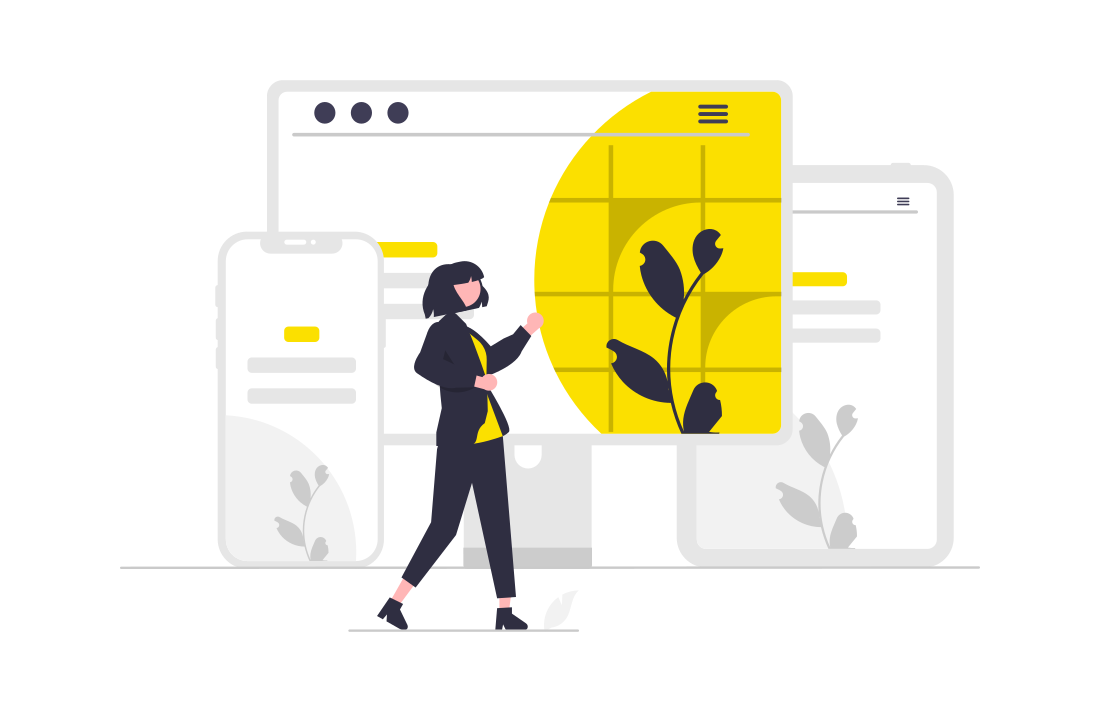 3